Entrenamiento  en pruebas objetivas
Pensamiento Estratégico y Gerencia Global
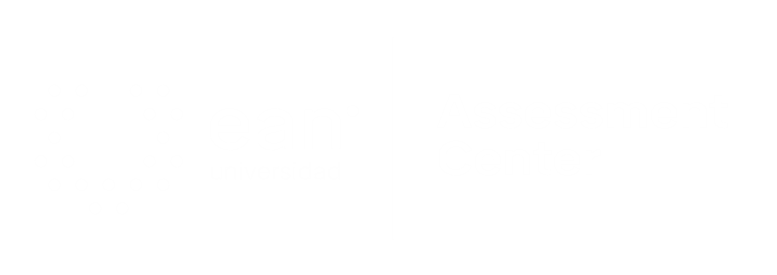 Apreciados docente y estudiantes
El siguiente entrenamiento está diseñado para que puedan familiarizarse con la estructura y funcionamiento de las pruebas objetivas. Con este documento ustedes tendrán la posibilidad de conocer en detalle los principales componentes de los ítems que conforman la prueba objetiva.

Este entrenamiento ha sido construido con información equivalente a la que se encuentra en las pruebas reales, por lo que se espera que los estudiantes obtengan herramientas esenciales para su apropiado desempeño en las pruebas.

¡Bienvenidos!
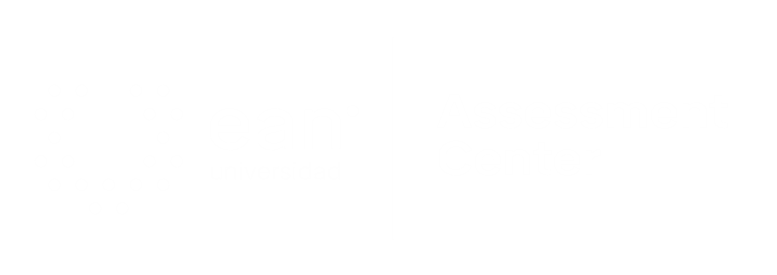 [Speaker Notes: #233 pocion 4]
Comencemos…
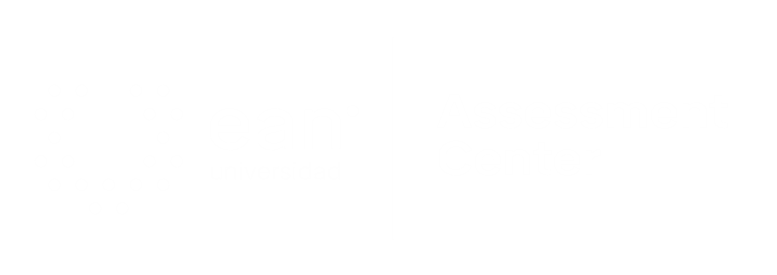 1. Caso o situación problémica
Usted ha identificado una oportunidad de negocio alrededor de la exportación de frutas deshidratadas a Europa, sin embargo, para consolidar su idea, los potenciales socios interesados le han preguntado sobre el grado de innovación, valor agregado, beneficios para los stakeholders, precio final, ventajas frente a los competidores.
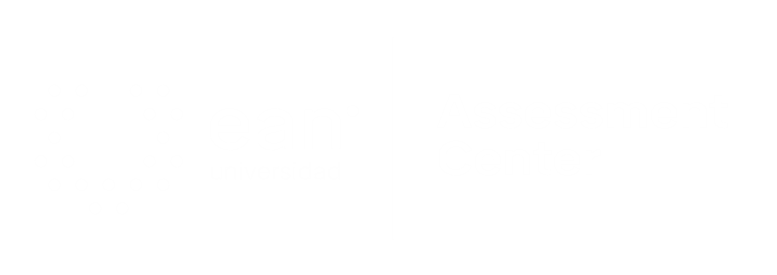 Enunciado
De acuerdo con lo anterior ¿Cuál de los siguientes criterios usaría para definir la estrategia que usted va a iniciar?
Opciones de respuesta
a. Los estados e indicadores financieros de la organización, la estructura de esta, su estilo de liderazgo, la cultura formal e informal, el código de buen gobierno corporativo, la composición de la nómina, la capacidad instalada, la capacidad de crédito frente a los proveedores, la reputación de la compañía.
b. Las oportunidades y tendencias del mercado, las barreras de entrada, la situación del mercado y las necesidades sociales, la capacidad financiera, curva de aprendizaje y aplicación tecnológica e innovación, gobernabilidad de la organización y ventaja competitiva de su empresa.
c.  La legislación laboral, la situación del mercado laboral, el crecimiento del PIB por sectores relacionados con el agro, los niveles de desempleo del país, la estabilidad del ambiente jurídico-legal, las implicaciones en el medio ambiente, los avances tecnológicos y los resultados financieros de la organización.
d. Algunos de los componentes principales del plan de negocios y la definición del modelo de negocios, a saber: qué vendemos, a quién se lo vendemos, cómo se lo vendemos, el plan de comercialización, el plan operativo, el plan organizacional, los presupuestos financieros.
b
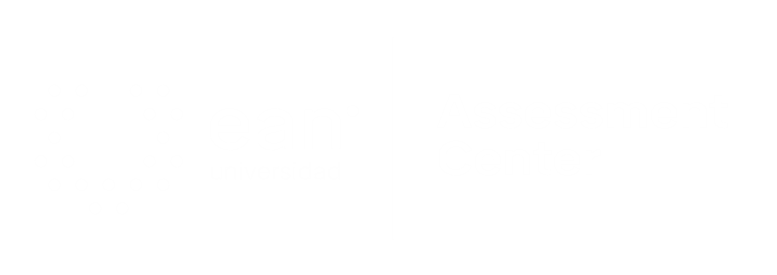 2. Caso o situación problémica
Usted es el Gerente General de una empresa que acaba de terminar su proceso de análisis del entorno y de la industria, y la puntuación ponderada total de la respectiva tabla EFAS tuvo un valor inferior a 3.0.
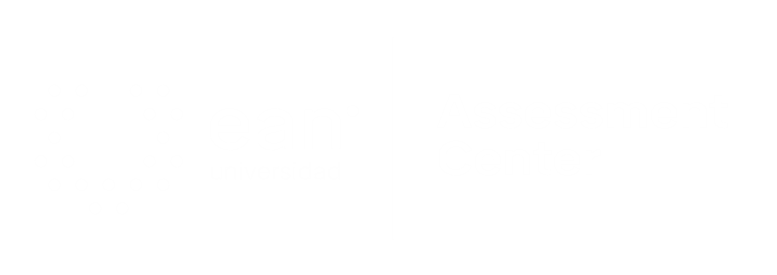 Enunciado
En consecuencia, ¿Cuál de los siguientes cursos de acción adoptaría?
Opciones de respuesta
a. Evaluar la efectividad de la función encargada del control interno y realizar los cambios convenientes. 
b. Revisar los factores externos con bajas calificaciones y replantear el enfoque estratégico pertinente. 
c. Revaluar el desempeño de los ejecutivos de alto nivel con miras a renovar los cuadros de la empresa. 
d. Replantear el Sistema de Gestión de la Calidad en su conjunto.
b
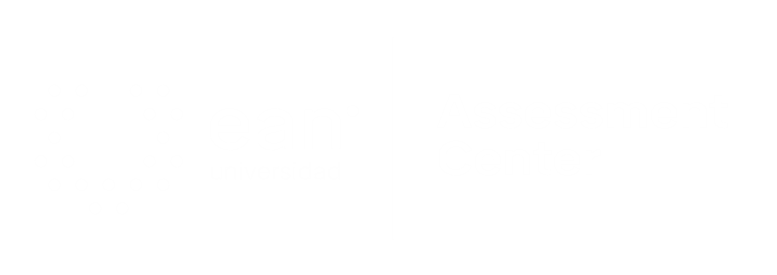 3. Caso o situación problémica
Las tiendas Juan Valdez han tenido un gran auge en el mercado debido a diversos factores, entre ellos, el tipo y calidad del café, la imagen social en los clientes, la explotación de la marca en artículos de merchandising y la ubicación en los principales centros de negocios y lugares comerciales. Se podría decir que hoy día Juan Valdez cuenta con una posición distintiva en el mercado.
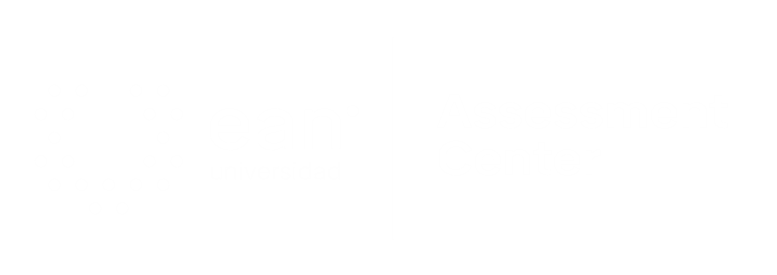 Enunciado
La posición distintiva en el mercado se puede verificar cuando un producto logra el reconocimiento y preferencia en un segmento del mercado. La identificación de los elementos que constituyen o sustentan dicha posición es esencial para continuar trabajando en pro de la diferenciación y fidelización. Estos elementos están principalmente soportados en:
Opciones de respuesta
a. Atributos de valor, singularidad e inimitabilidad.
b. Diversificación de productos, segmentación geográfica, estrategia de mercadeo.
c. Imagen corporativa, segmentación del nicho, segmentación geográfica.
d. Producción, distribución, logística y mercadeo.
a
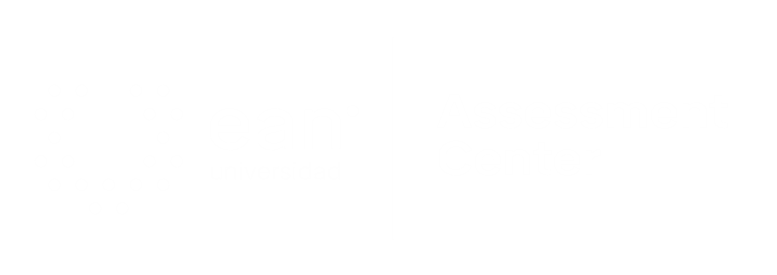 4. Caso o situación problémica
Llega el mes de octubre y los socios de la organización que usted dirige le piden que les muestre el plan de desarrollo de la estrategia del próximo año. Parte importante del plan serán los indicadores de medición del rendimiento pues una parte de su remuneración anual estará en función de los resultados obtenidos por la empresa según los presupuestos planteados.
Le piden que usted proponga los tres principales indicadores que reflejen el desempeño financiero, en términos de rentabilidad, la satisfacción de sus empleados y el valor para los accionistas.
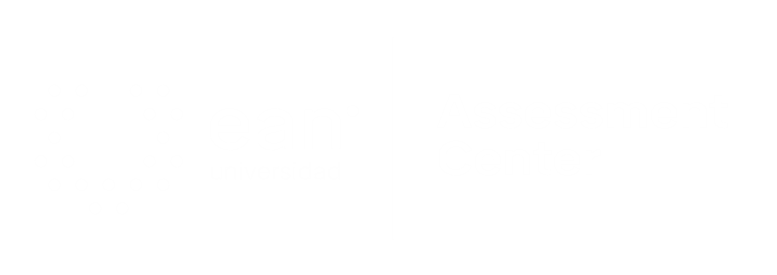 Enunciado
Usted considera que la bonificación ofrecida es muy interesante, pero siente que está poniendo demasiado en riesgo pues en caso de no cumplir las metas cerca del 25% de su remuneración anual se perdería. Teniendo en cuenta lo anterior, los tres indicadores que usted escogería son:
Opciones de respuesta
a. Porcentaje de incremento de precios del portafolio de productos, índice de rotación de personal, generación de nuevos productos. 
b. Participación de mercado, número de nuevos competidores, número de nuevos clientes.
c. Crecimiento de ventas, número de quejas recibidas, costo de materias primas.
d. ROI, índice de rotación del personal, EPS/UPA.
d
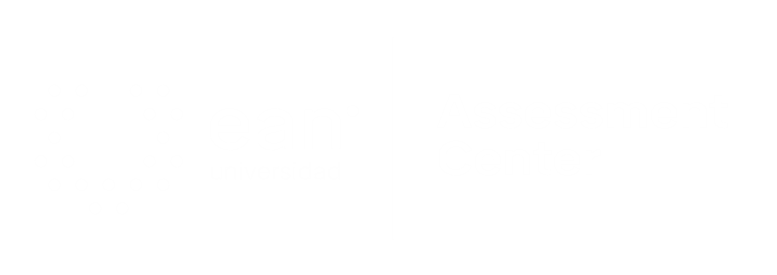 5. Caso o situación problémica
La compañía “El toche SAS”, busca incursionar en el mercado latinoamericano con un nuevo producto comestible de exportación, cuyo compuesto principal es la hormiga santandereana, conocida coloquialmente como hormiga “culona”. Los directivos de “El toche” se deciden a realizar su primer envío pues están convencidos que el mercado latinoamericano responderá favorablemente a su producto. Luego de seis meses de buscar dicha exportación, los resultados no han sido los esperados.
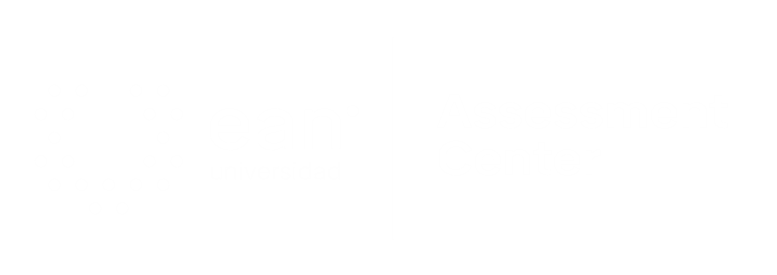 Enunciado
La gran inquietud es ¿por qué no ha sido óptimo el resultado, si el producto según los directivos cumple las expectativas de los consumidores y el precio de venta es asequible? Los directivos de la compañía olvidaron revisar:
Opciones de respuesta
a. La estrategia competitiva de diferenciación en el país de destino.
b. Identificar las barreras de acceso al nuevo mercado vía competencia interna.
c. Identificar las necesidades y expectativas de mercado objetivo.
d. Las condiciones del entorno mediante el análisis del entorno en el país de destino.
d
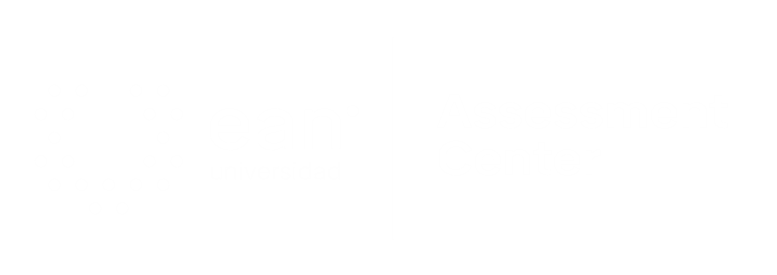 6. Caso o situación problémica
Llega el mes de octubre y los socios de la organización que usted dirige le piden que les muestre el plan de desarrollo de la estrategia del próximo año. Parte importante del plan serán los indicadores de medición del rendimiento pues una parte de su remuneración anual estará en función de los resultados obtenidos por la empresa según los presupuestos planteados.
Le piden que usted proponga los tres principales indicadores que reflejen el desempeño financiero, en términos de rentabilidad, la satisfacción de sus empleados y el valor para los accionistas.
Usted considera que la bonificación ofrecida es muy interesante, pero siente que está poniendo demasiado en riesgo pues en caso de no cumplir las metas cerca del 25% de su remuneración anual se perdería.
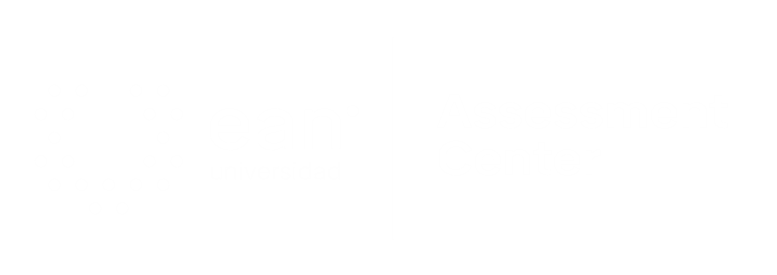 Enunciado
Teniendo en cuenta lo anterior, los tres indicadores que usted escogería son:
Opciones de respuesta
a. Porcentaje de incremento de precios del portafolio de productos, índice de rotación de personal, generación de nuevos productos. 
b. Participación de mercado, número de nuevos competidores, número de nuevos clientes.
c. Crecimiento de ventas, número de quejas recibidas, costo de materias primas.
d. Rendimiento sobre la Inversión, índice de rotación del personal, EPS/UPA.
d
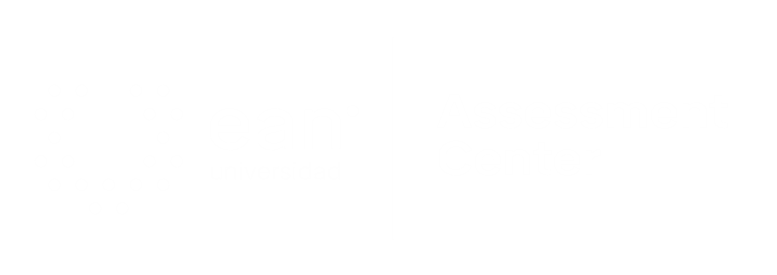 7. Caso o situación problémica
Promoda es una empresa familiar, de tamaño mediano que ha identificado la necesidad de crecer dentro del mercado dada las oportunidades identificadas en el sector económico nacional e internacional. Dentro el diagnóstico interno, ha identificado como debilidades entre otras, la limitación de su capacidad financiera para impulsar las inversiones que se requieren y un esquema decisorial liderado por la misma estructura de autoridad familiar que en algunos casos ha generado inconvenientes para el impulso de las iniciativas estratégicas. El Equipo de Consultoría que los ha acompañado en este proceso, ha recomendado establecer un modelo de Gobierno Corporativo que sea distintivo de la Organización y el rendimiento entre la junta directiva, la gerencia y los accionistas.
Usted hace parte del equipo consultor de dicha empresa, y su tarea inicial es recomendar las responsabilidades que deben ser asignadas a la Junta Directiva, dentro del marco de buenas prácticas de Gobierno Corporativo.
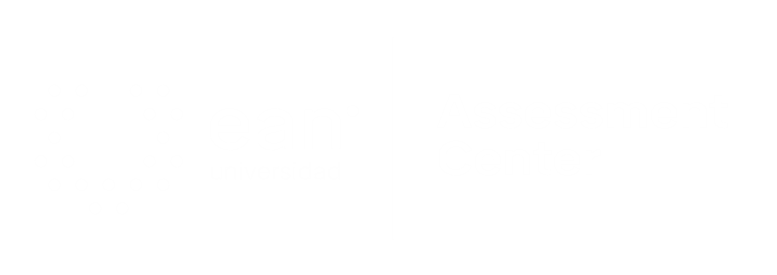 Enunciado
De acuerdo con lo anterior, ¿cuál de las siguientes propuestas, aborda las responsabilidades esenciales que debería tener dicha Junta?
Opciones de respuesta
a. Gestionar su contratación y tomar decisiones de desvinculación de los integrantes del equipo de Dirección de la Compañía, revisar y aprobar presupuestos para el gasto y las inversiones, y reportar los resultados de la gestión a los accionistas.
b. Formular las bases de Direccionamiento Estratégico incluyendo la misión, visión, objetivos y estrategia corporativa y vigilar las actuaciones de la gerencia y el equipo de dirección para garantizar el cuidado de los intereses de los accionistas. 
c. Establecer la filosofía de Direccionamiento Estratégico incluyendo la misión, visión, objetivos y estrategia corporativa; controlar la administración de alto nivel; revisar y aprobar presupuestos y garantizar el cuidado de los intereses de los accionistas. 
d. Participar en el diseño del Direccionamiento Estratégico a nivel de misión, visión, objetivos y estrategias, ejecutar el presupuesto para el uso eficiente de recursos, y recoger la información sobre los indicadores de desempeño organizacional.
c
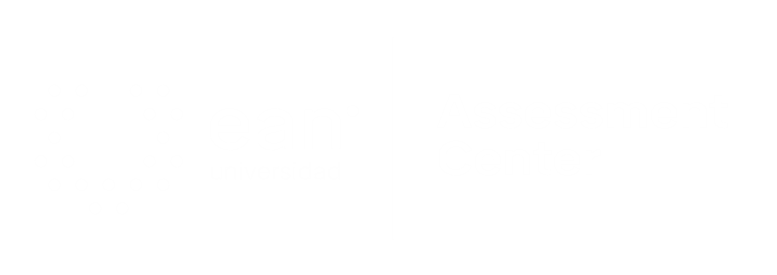 8. Caso o situación problémica
Una empresa de ingenieros APA CONSULTING Ltda. Inició operaciones en el año 2010 con 5 ingenieros expertos en gerencia de proyectos de exploración de petróleos. Su reconocido nombre y experticia sirvió para que Ecopetrol, Pacific Rubiales y BP los contrataran. Estos 5 ingenieros dieron resultados excelentes y su nombre y buen servicio sirvió para que implementaran la estrategia de crecimiento vertical a su empresa. La demanda de proyectos ha sido tal que son contratados por 6 diferentes multinacionales para operar también en la exploración de pozos de petróleo en Ecuador y Perú. Los ingenieros tuvieron que dejar de lado su experticia en exploración de proyectos y dedicarse a la administración de su empresa contratando por outsourcing otros expertos. La calidad del servicio y operación de los pozos disminuyó, llegando quejas, reclamos y situaciones de conflicto en cada proyecto en operación.
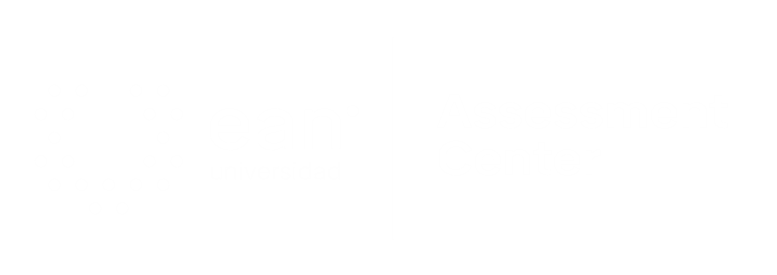 Enunciado
Usted, como consultor, ¿qué le aconseja a esta empresa después de evidenciar que eran excelentes en su oficio como ingenieros y ahora por el crecimiento de su empresa tienden a perder el good will antes ganado?
Opciones de respuesta
a. Estrategia de crecimiento.
b. Estrategia de estabilidad.
c. Estrategia de reducción.
d. Estrategia de cambio.
c
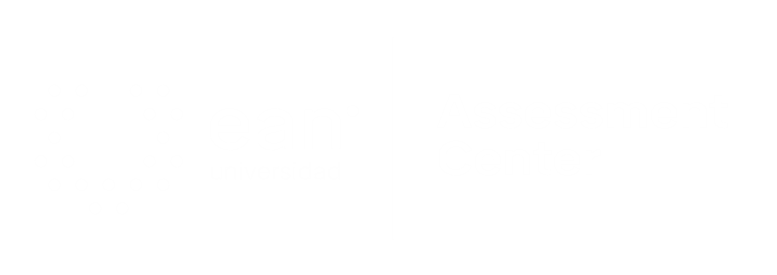 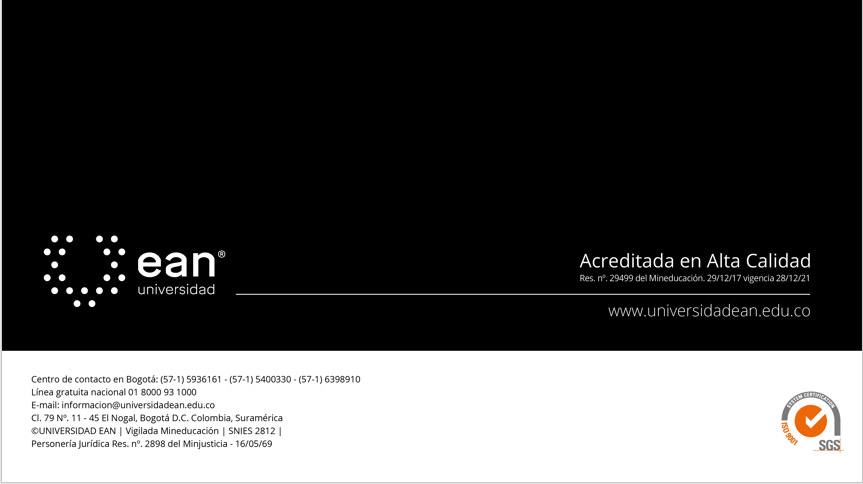